ELC 4028 Artificial Neural Networks and its ApplicationsbyDr. Mona RiyadDr. Mohsen Rashwan
Introduction
Importance of Machine Learning and Artificial Intelligence
2
AI is the core of the 4th Industrial revolution
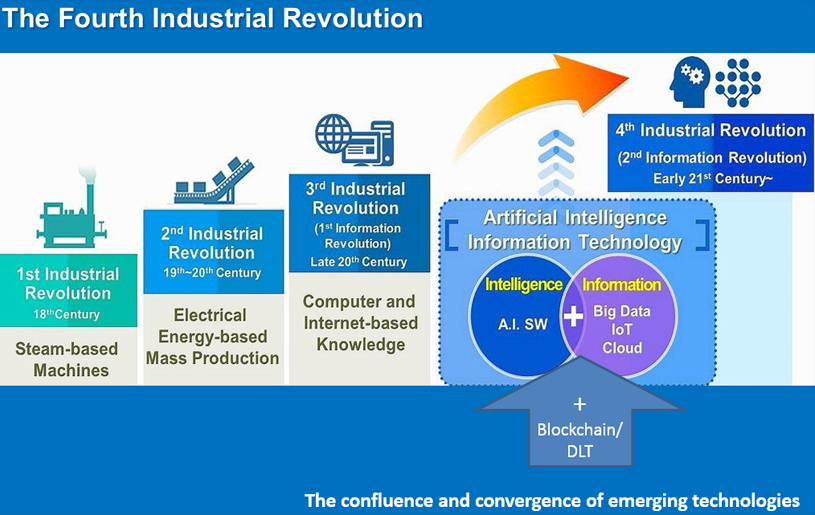 3
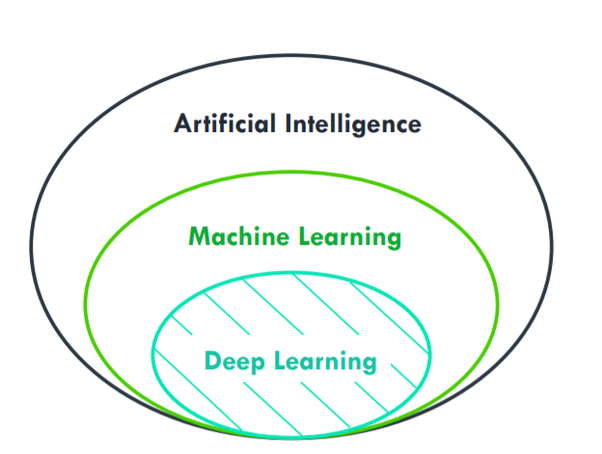 4
AI impact of Human Life
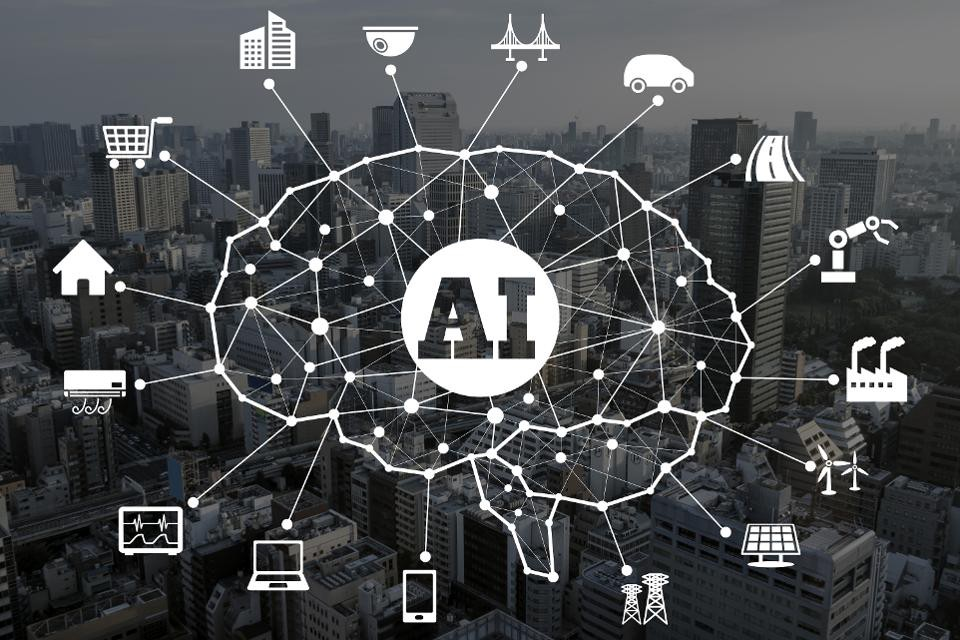 5
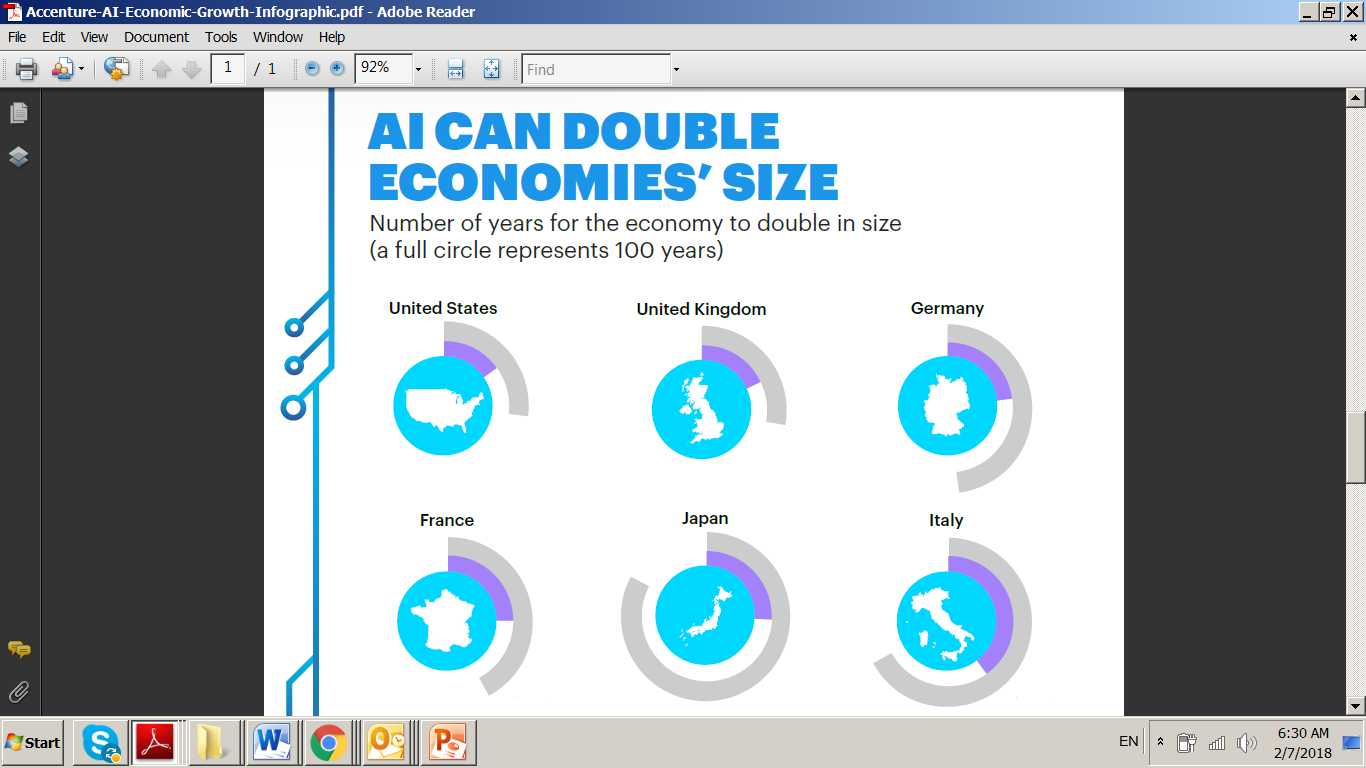 6
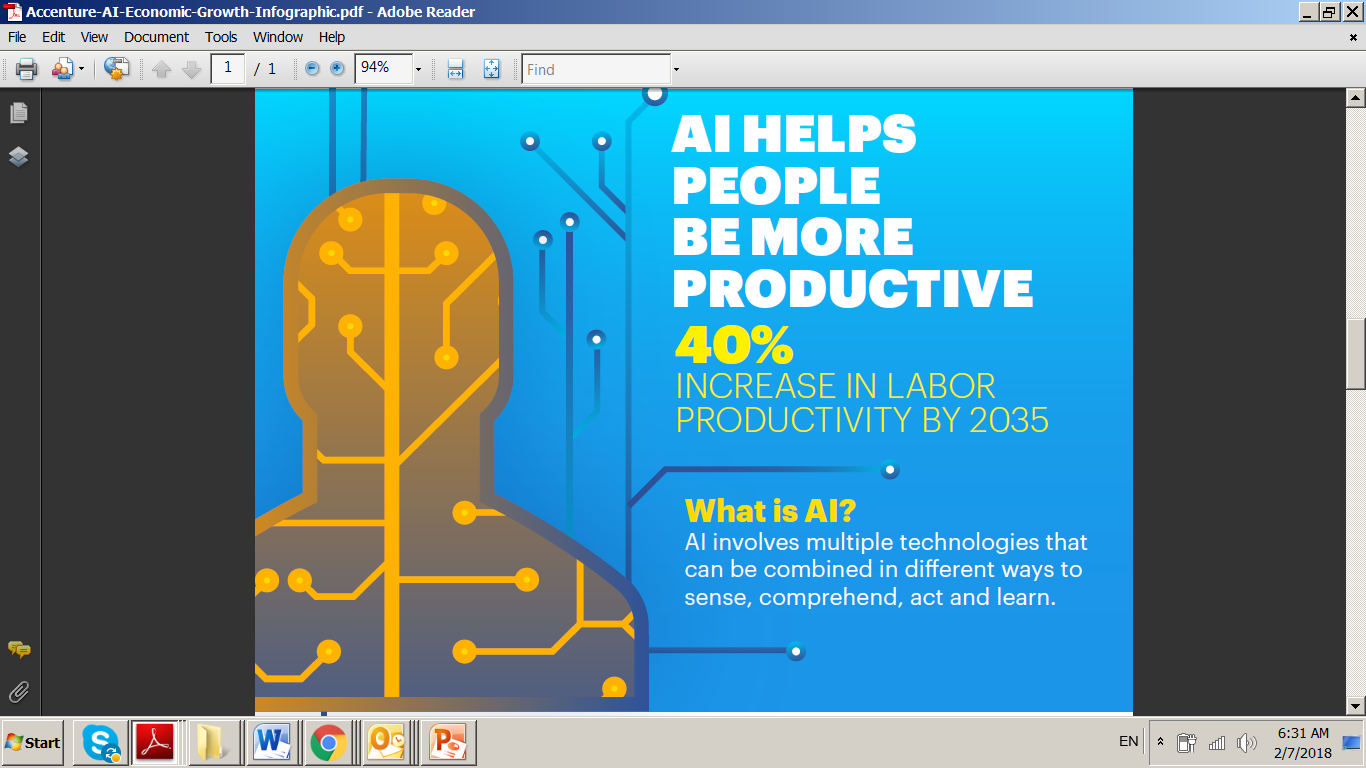 7
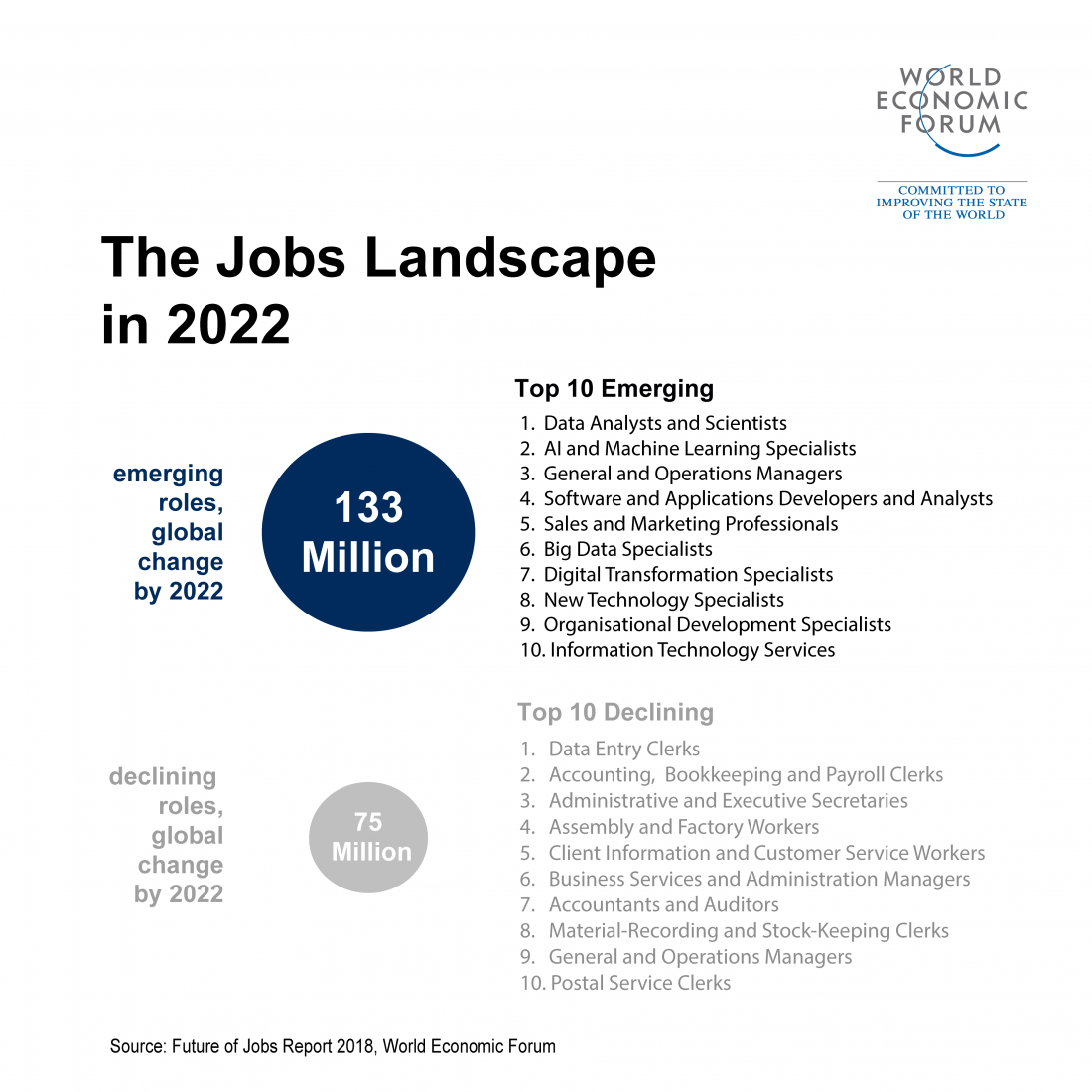 8
Many Jobs will disappear
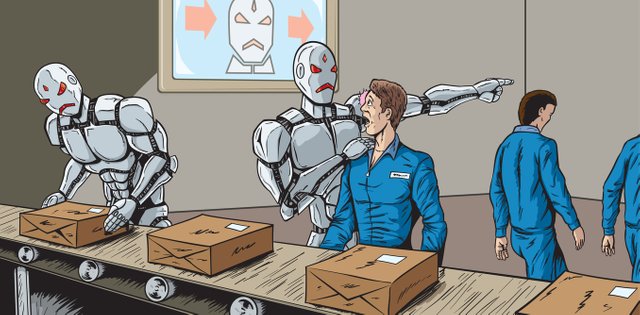 9
Factors enabling AI Growth (by Hardik Gohil)
Availability of huge Data
Data is Gold 
World’s data doubles every 18 months
More advanced Algorithms
Algorithms that suits the big data:
More utilization of:
Unsupervised algorithms
Reinforcing algorithms
Better hardware & Cloud with AI
Better GPUs and cheaper
Increasing cloud with AI tools
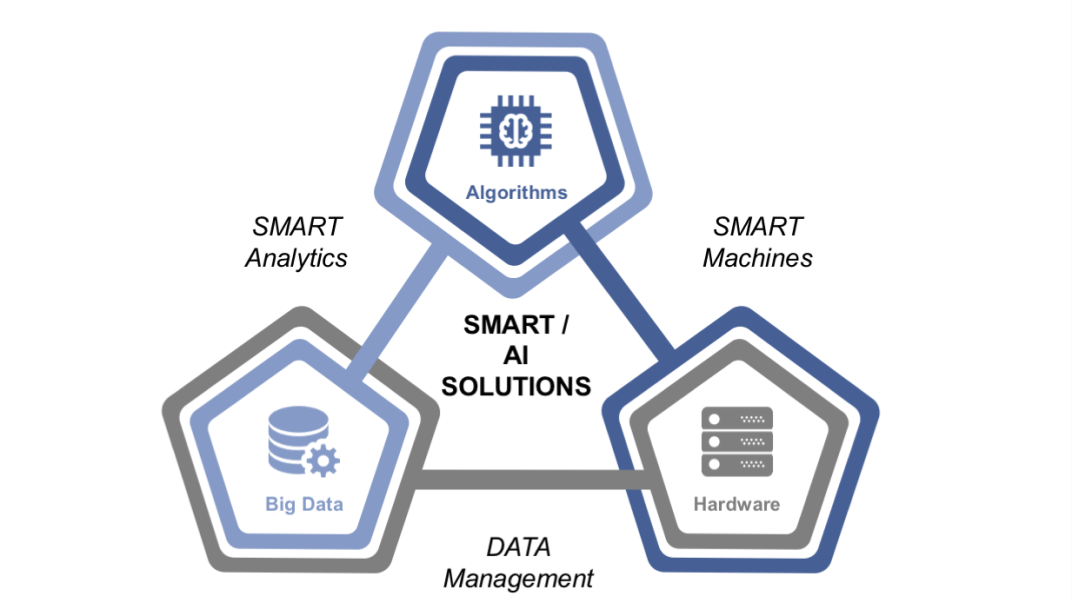 10
Machine Learning
11
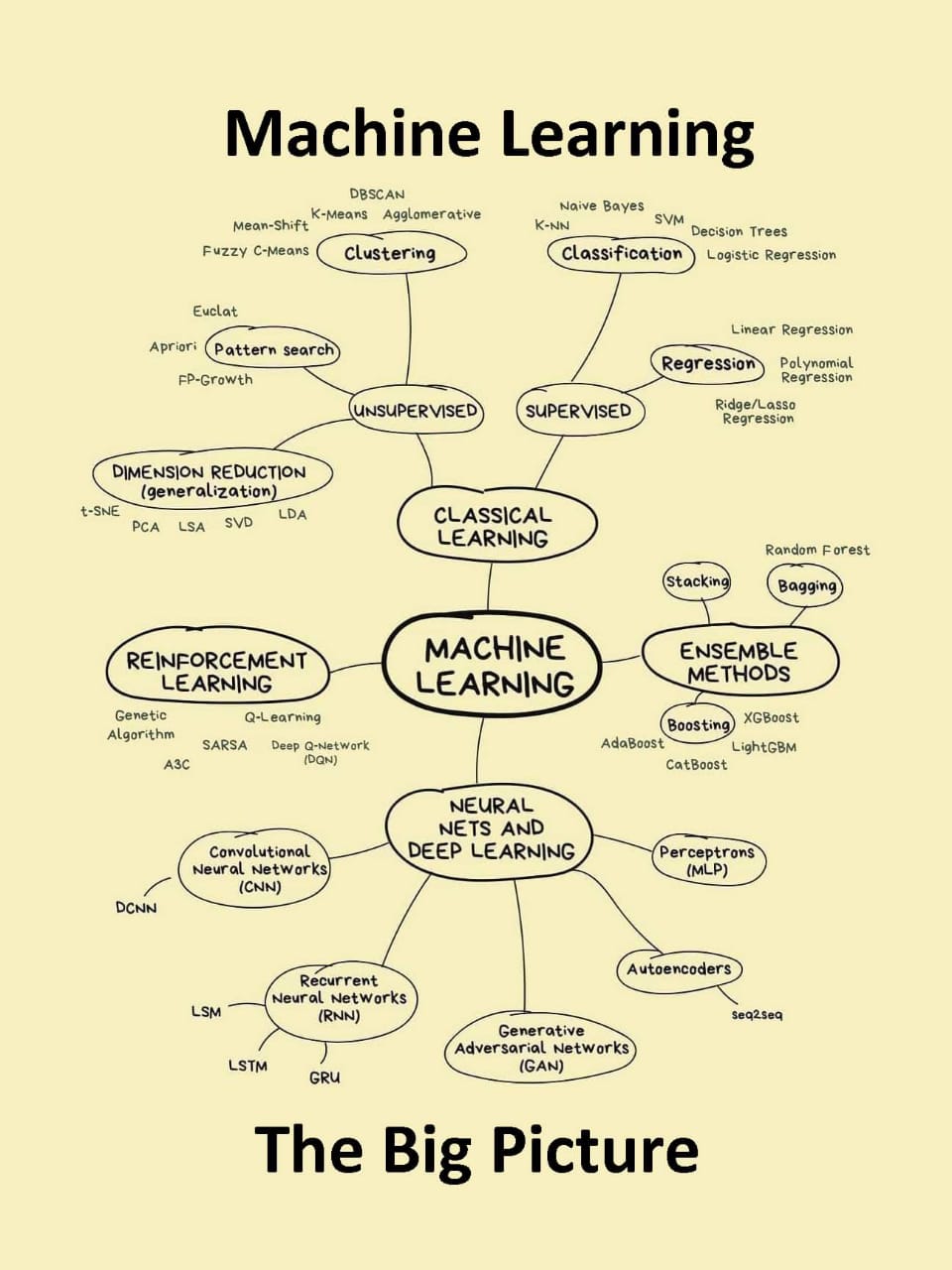 12
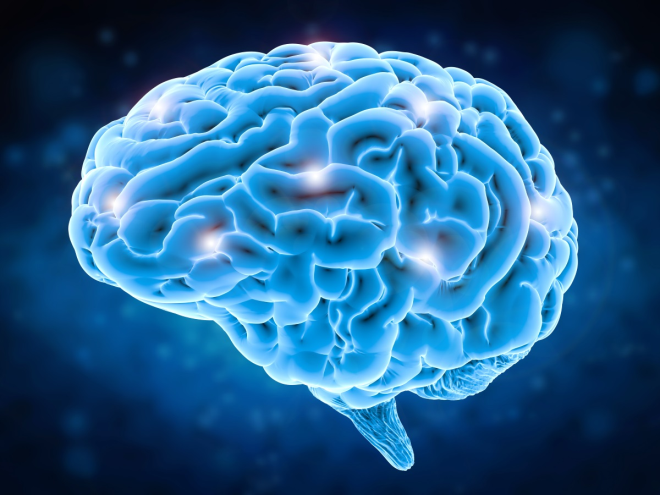 Many classifiers to choose from
Neural Network era
13
Brain and Machine
The Brain
Pattern Recognition
Association
Complexity
Noise Tolerance
The Machine
Calculation
Precision
Logic
14
Contents of the first part
Introduction to NN
Single-layer perceptron
Multilayer perceptron
Back propagation algorithm 
Convolutional Neural Network (CNN)
Learning Algorithms: supervised, unsupervised, reinforcement learning
Overfitting and how to avoid it
Introduction
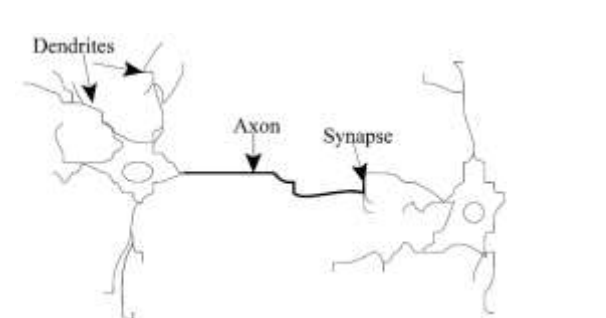 Structure of biological neuron
Artificial neuron
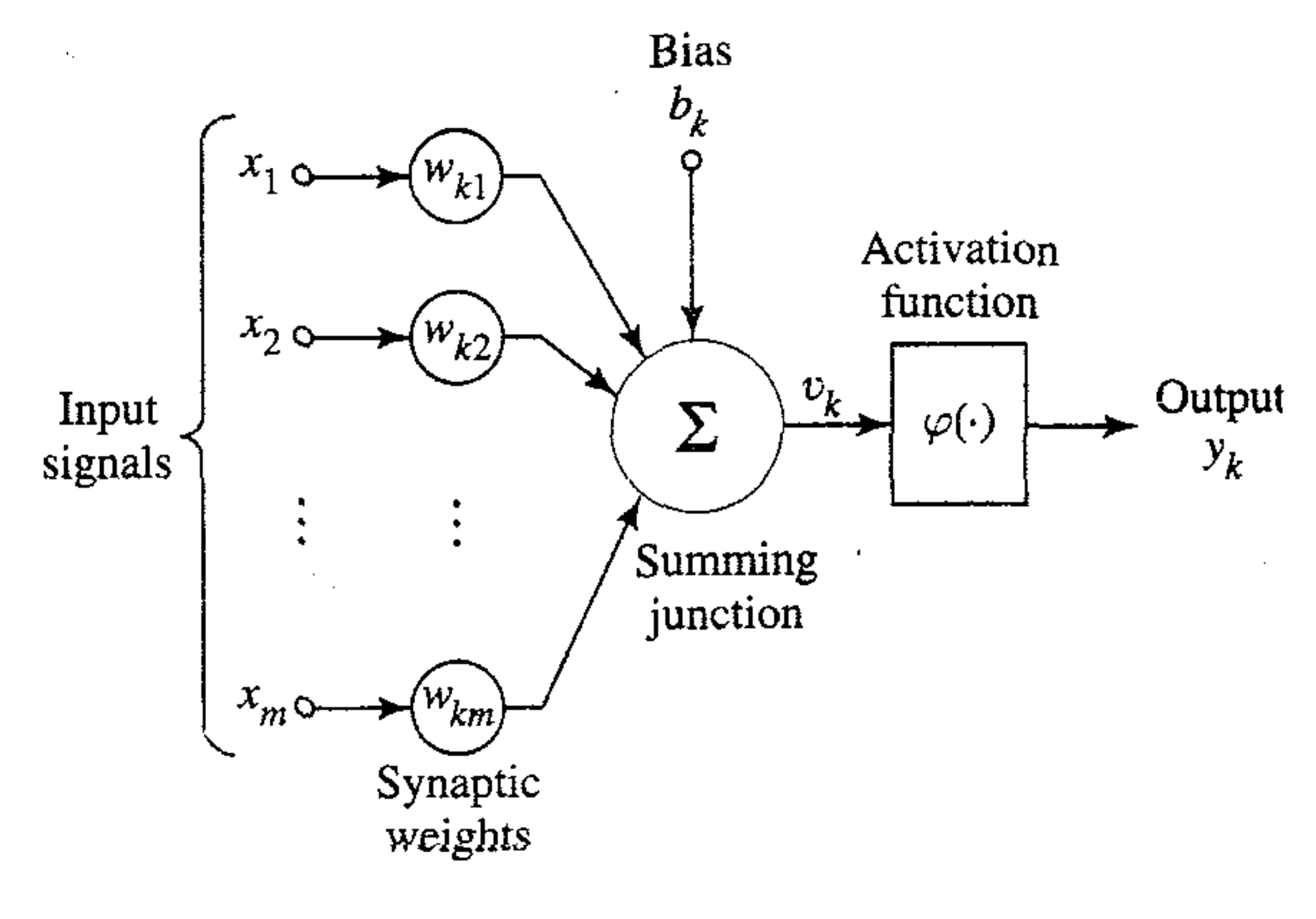 Neural Network Architectures
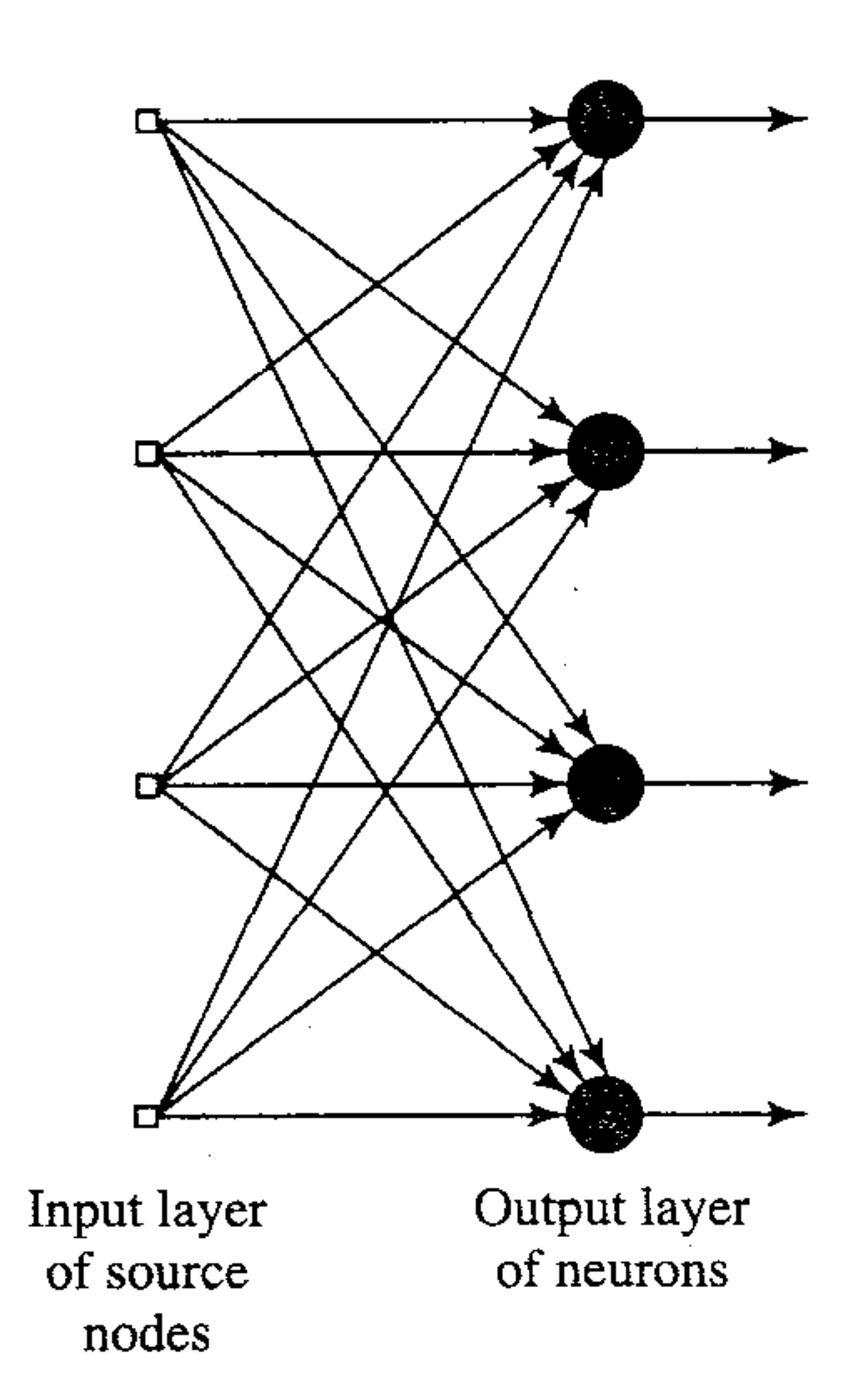 1- Single layer feedforward networks
2- Multilayer feedforward networks
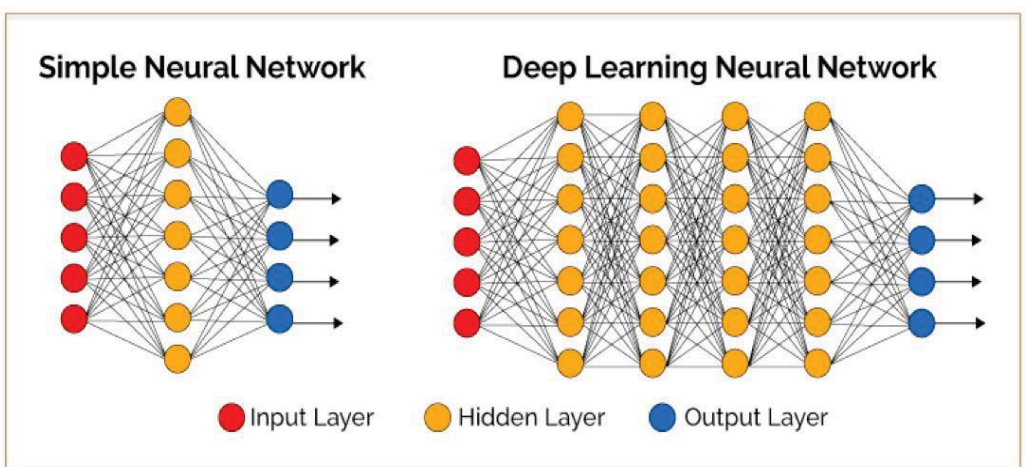 3- Recurrent Network (Hopfield NN)
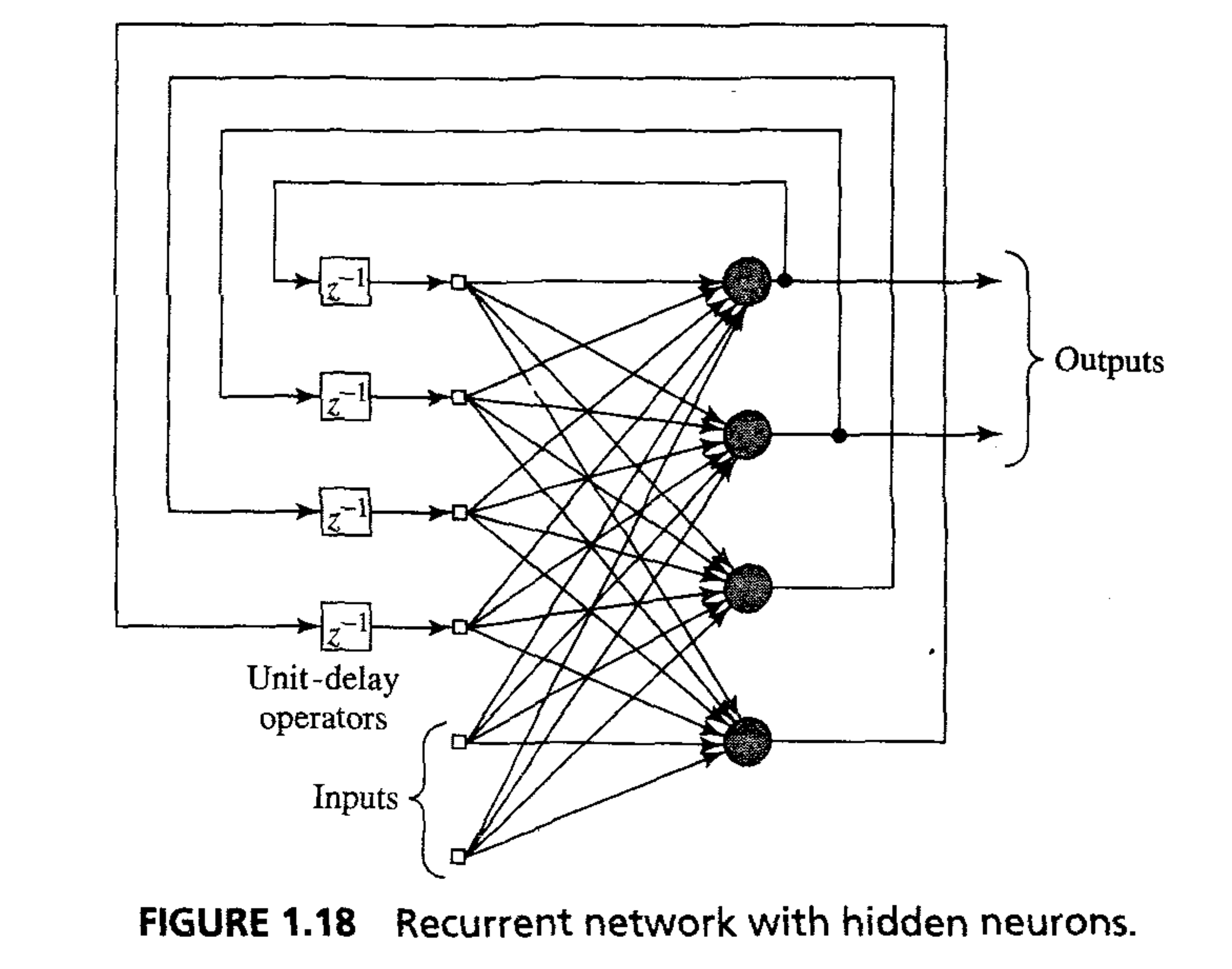 Contents of the Second part
Introduction
Data preparation for machine learning
Classical machine learning techniques
Deep Neural Network Structures:
CNN with its variants and ImageNet project
Attention and Transformers
Language Modeling: BERT and GPT projects (ChatGPT project and effect)
GAN Models
22
Machine Learning Between Classical and Deep learning
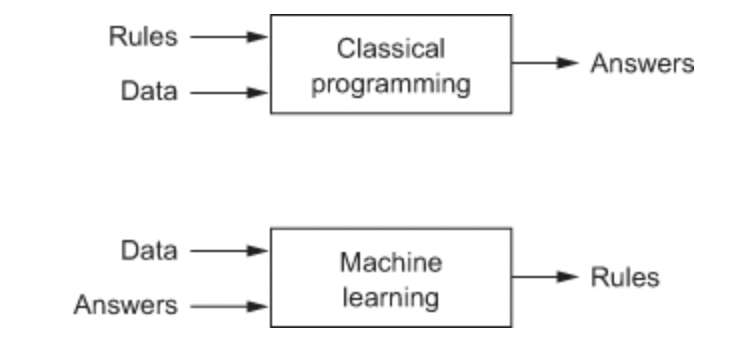 23
Data Preparation for Machine Learning
24
Many classifiers to choose from (Classical Techniques)
SVM
Naïve Bayes
Bayesian network
Logistic regression
Randomized Forests
Boosted Decision Trees
K-nearest neighbor
…etc.
Which is the best one?
x2
x
x
x
x
x
x
x
o
x
o
o
o
o
x1
25
Deep Learning 
using 
Deep Structures of Neural Network
26
Deep Neural Network Structures
CNN and its Variants
27
CNN and its Variants to deal with images (ImageNet Project)
28
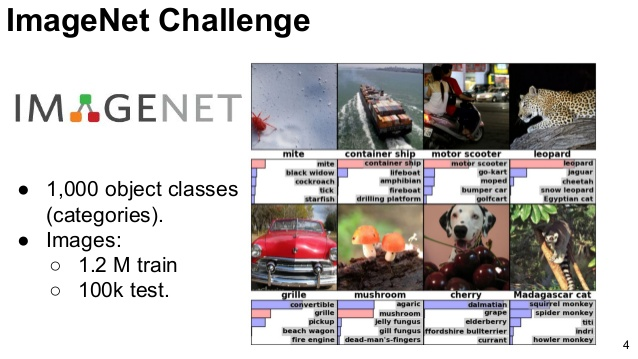 Useful in many Important Applications
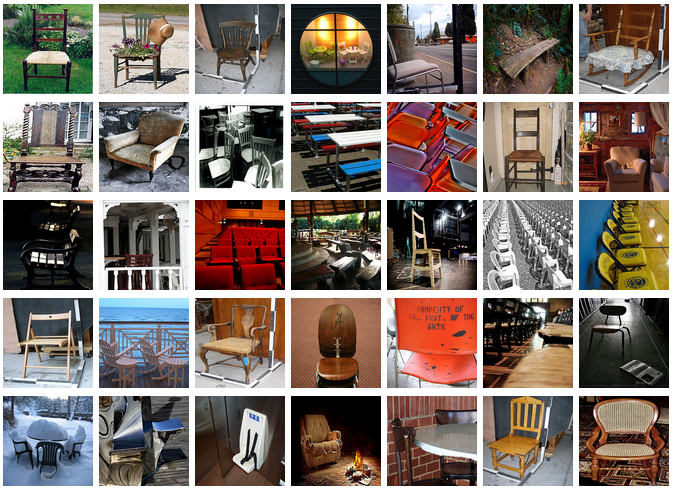 29
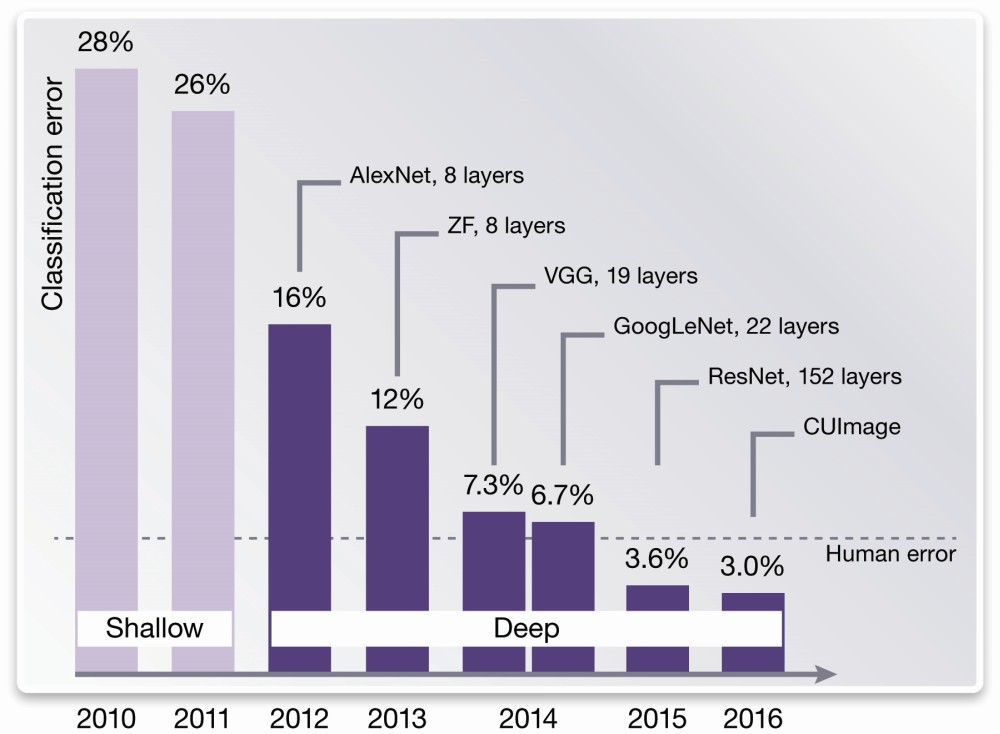 30
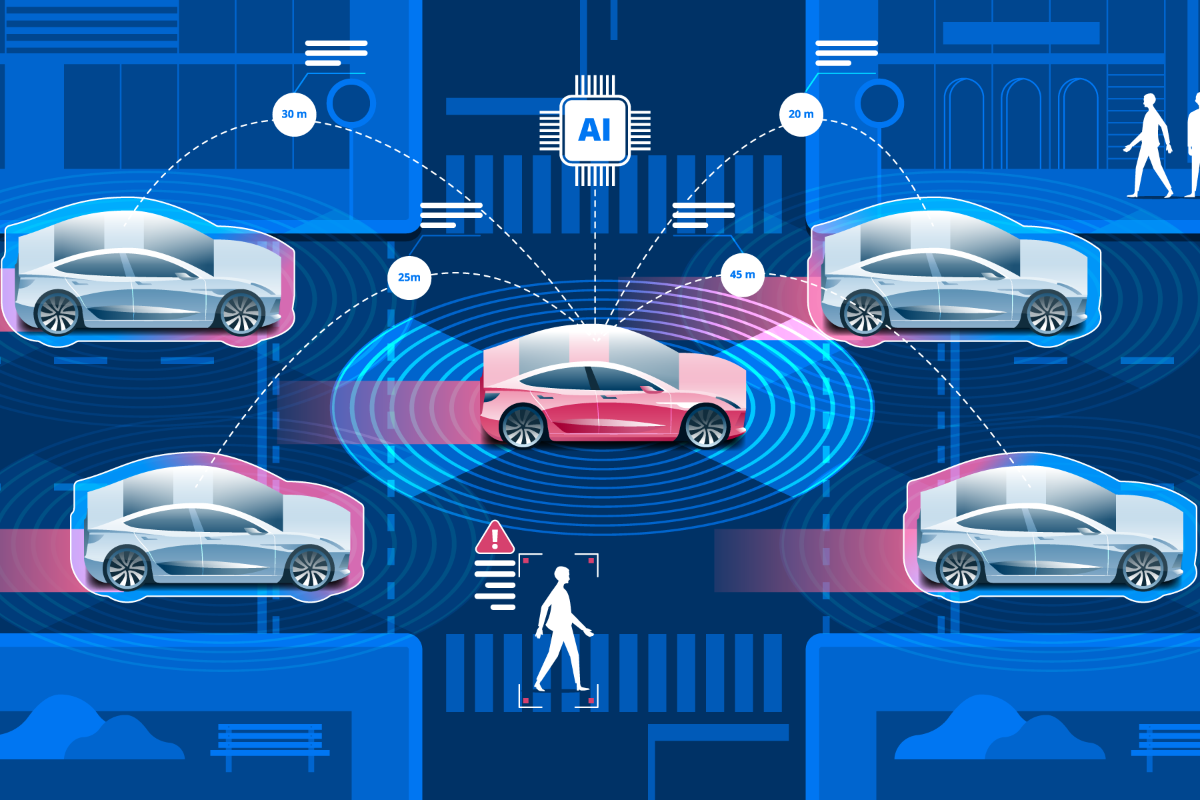 Self-driven Cars
31
Medical Imaging Automatic Diagnosis
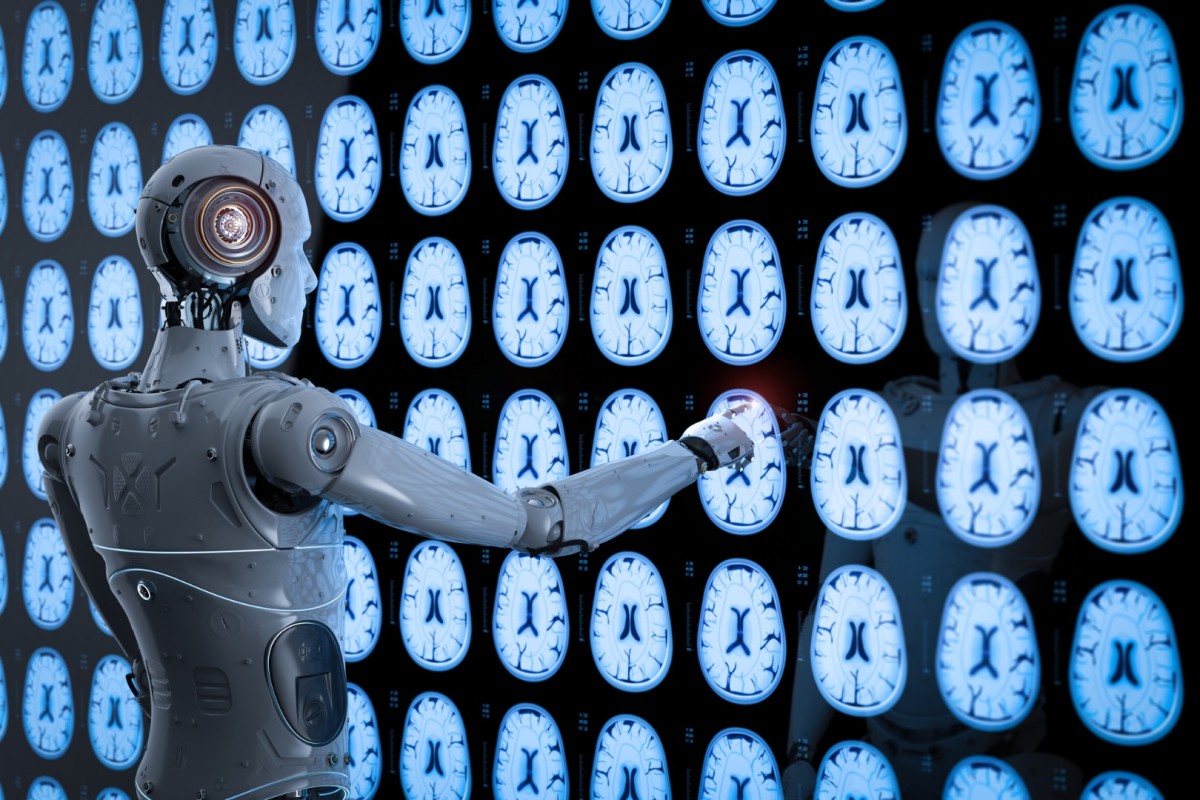 32
Medical Operations
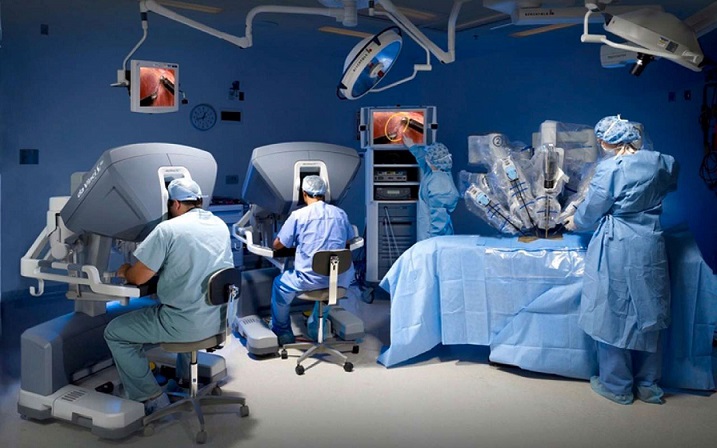 33
Deep Neural Network Structures
Attention & Transformers
34
Attention
35
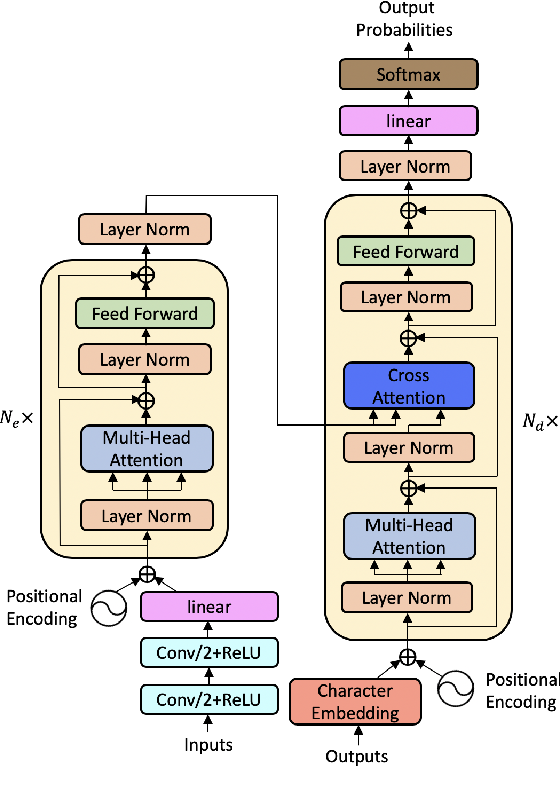 Deep Neural Networks Structures
Transformers
36
Deep Neural Network Structures
Foundation Models
37
Language Modeling: BERT and GPT Models
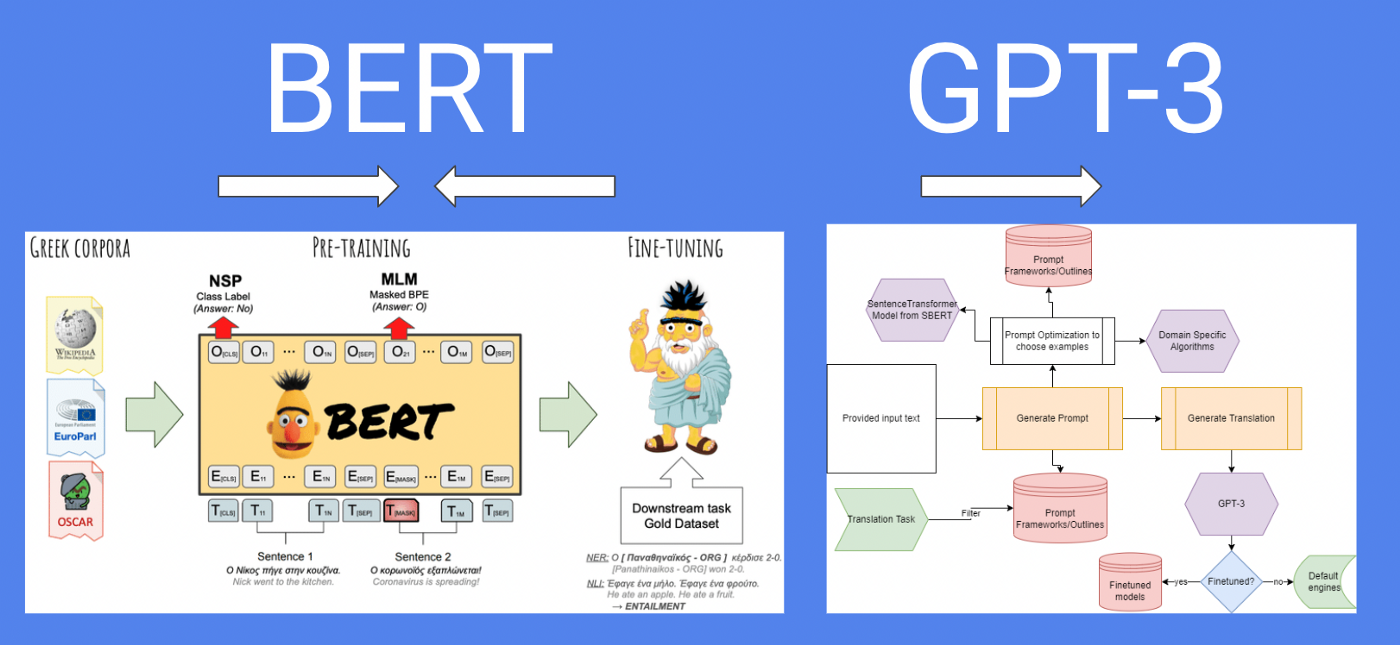 38
ChatGPT
39
GPT3              ChatGPT
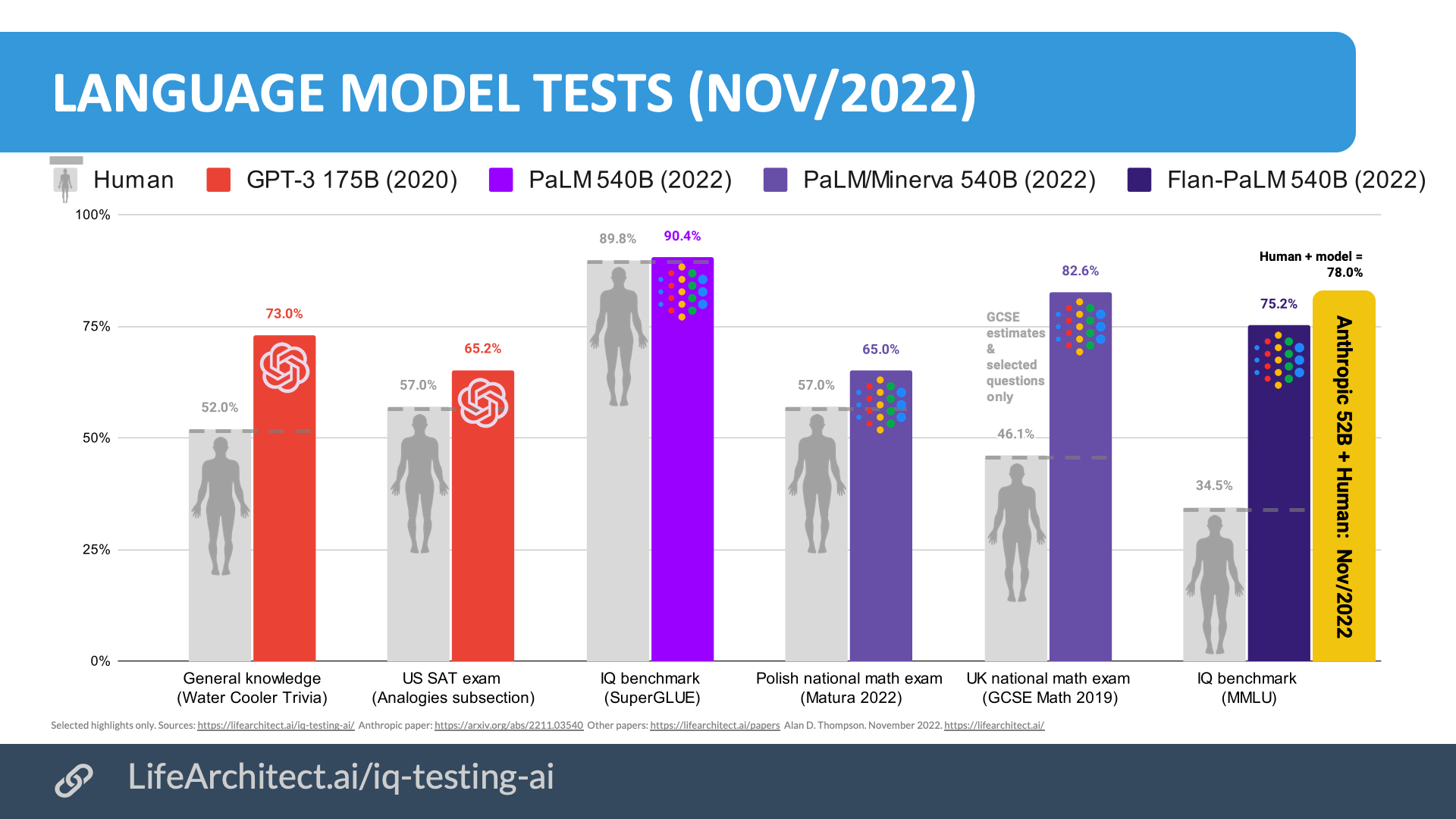 40
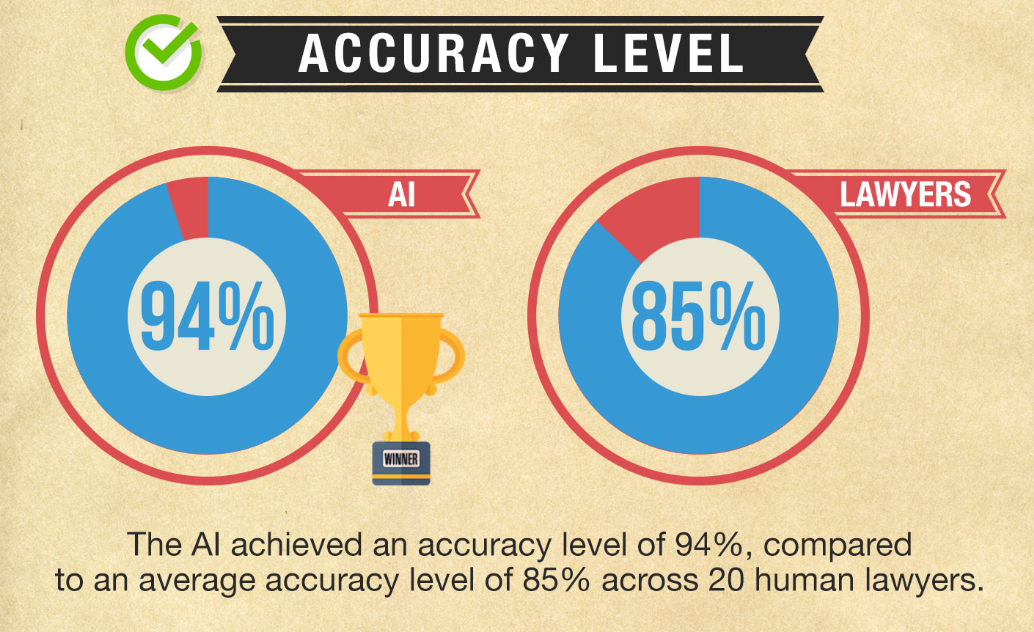 41
https://www.youtube.com/watch?v=sTeoEFzVNSc
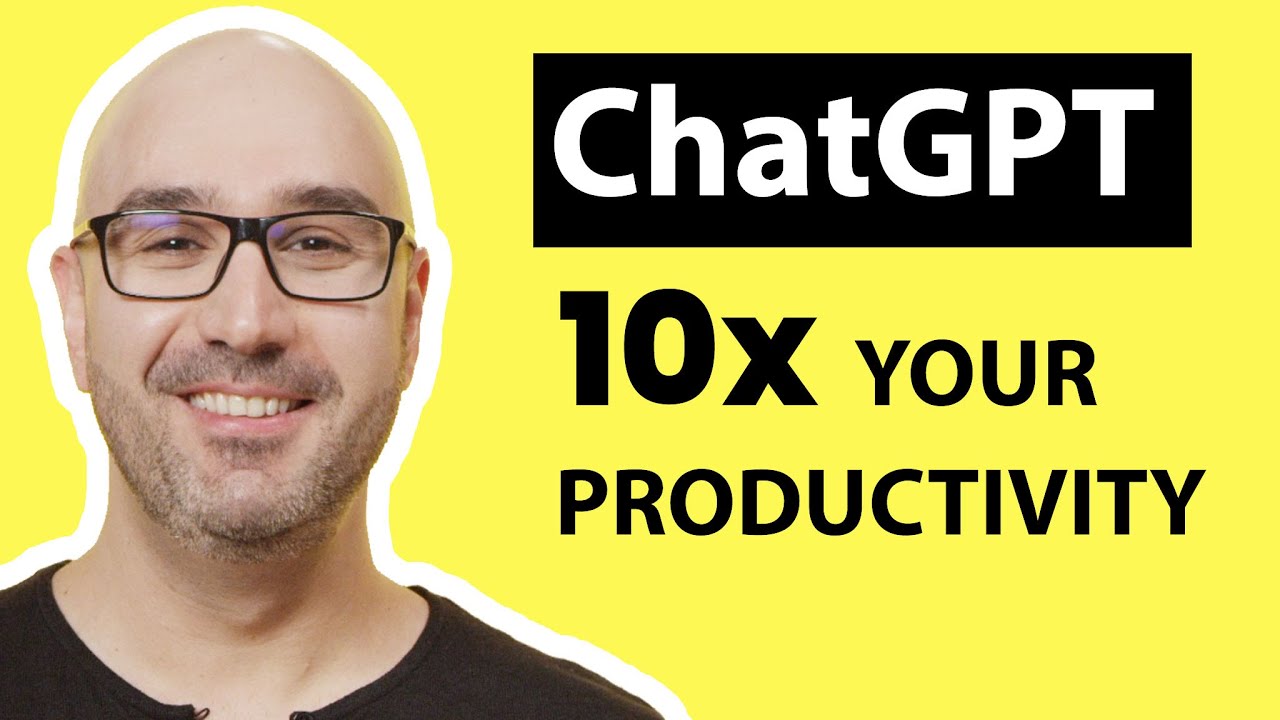 42
Deep Neural Network Structures
Generative Adversarial network (GAN)
43
Generative Adversarial network (GAN)
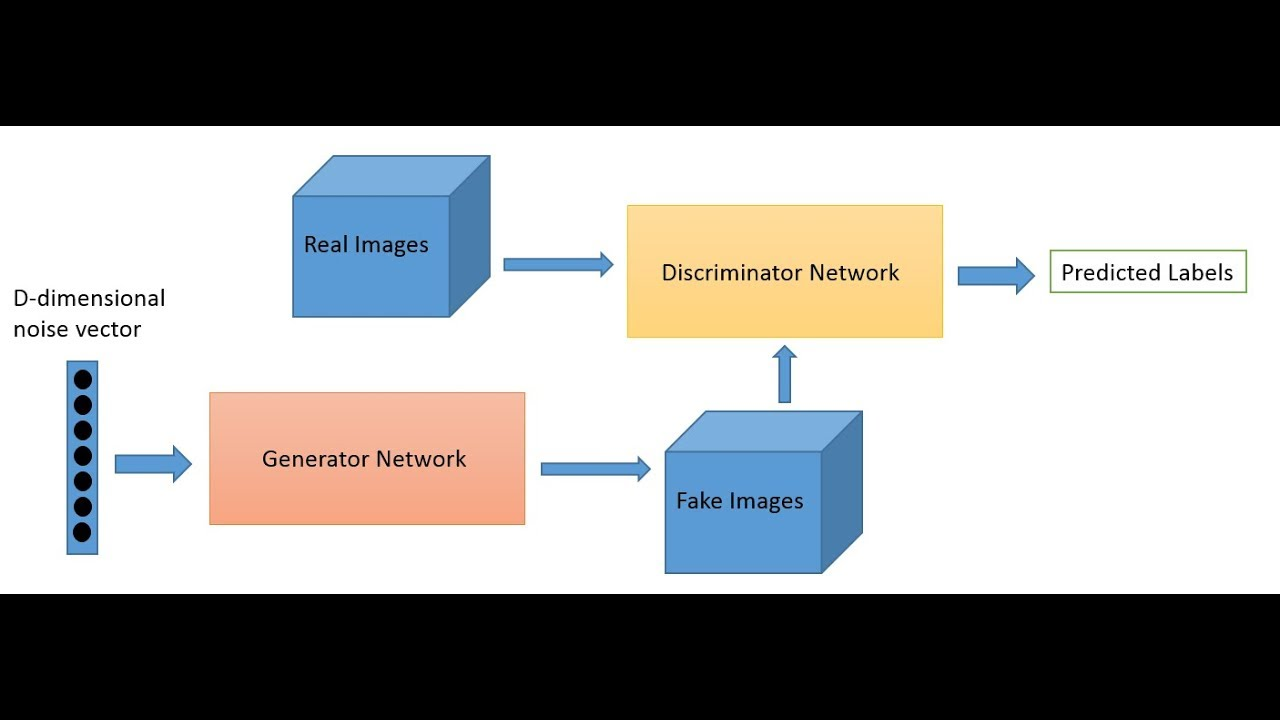 44
An artwork created by AI (GAN Network) program has been sold at auction for $432,000
Portrait of Edmond Belamy
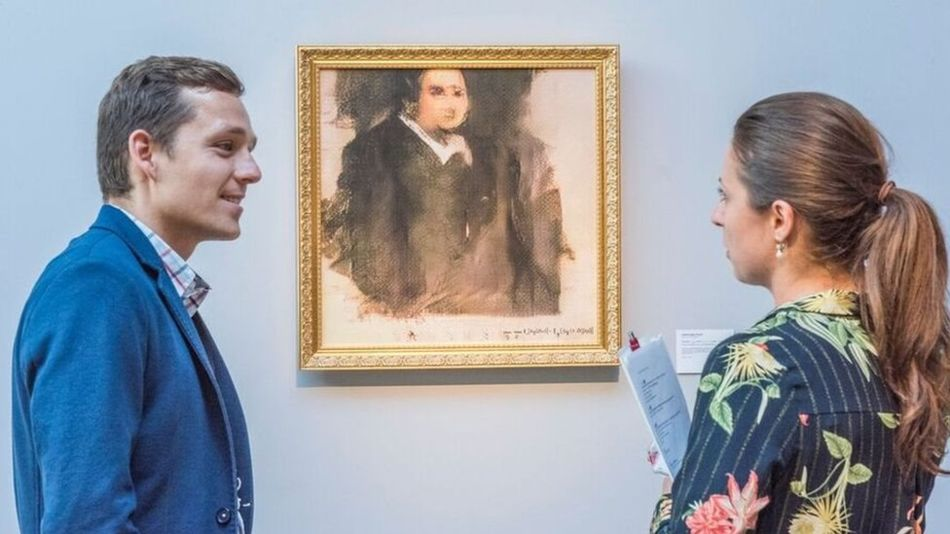 45
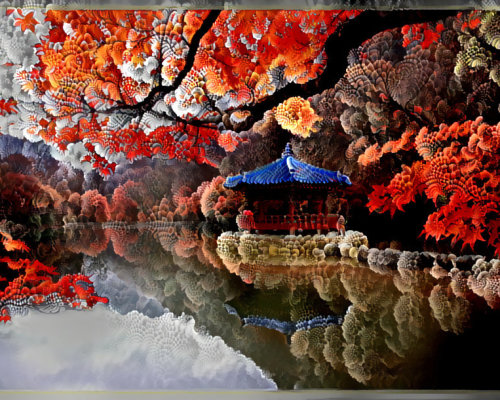 46
Course outline
47
Course outline
Part I: Artificial Neural Networks (4 weeks)
Introduction to NN
Single-layer perceptron
Multilayer perceptron
Back propagation algorithm 
Convolutional Neural Network (CNN)
Learning Algorithms: supervised, unsupervised, reinforcement learning
Overfitting and how to avoid it
48
Course outline
Part-II:
Data Representation and Data reduction techniques: (1 weeks)
K-means clustering, Gaussian Mixture Model
Principal Component Analysis
Review of Classical Machine Learning: (1 weeks)
Review of Machine learning (classical classifiers)
Regression Models
KNN, SVM, NBC, …etc.
49
Course outline
Deep Neural Networks Structures: (4 weeks)
Variants of CNN (ImageNet)
Transformers
Other DNN Models: Auto encoders, GANs Models, Diffusion Models
Natural Language Processing
Applications on DNN: (2 weeks)
Foundation Models
Language Modeling: BERT and GPT
ChatBots: ChatGPT
50
Course Assessment
Reviewing and presenting a paper		10 Marks
Assignments (mostly Group assignments)	10 Marks
The course project (No midterm exam)	20 marks
Attendance is important
51
Thank You
52
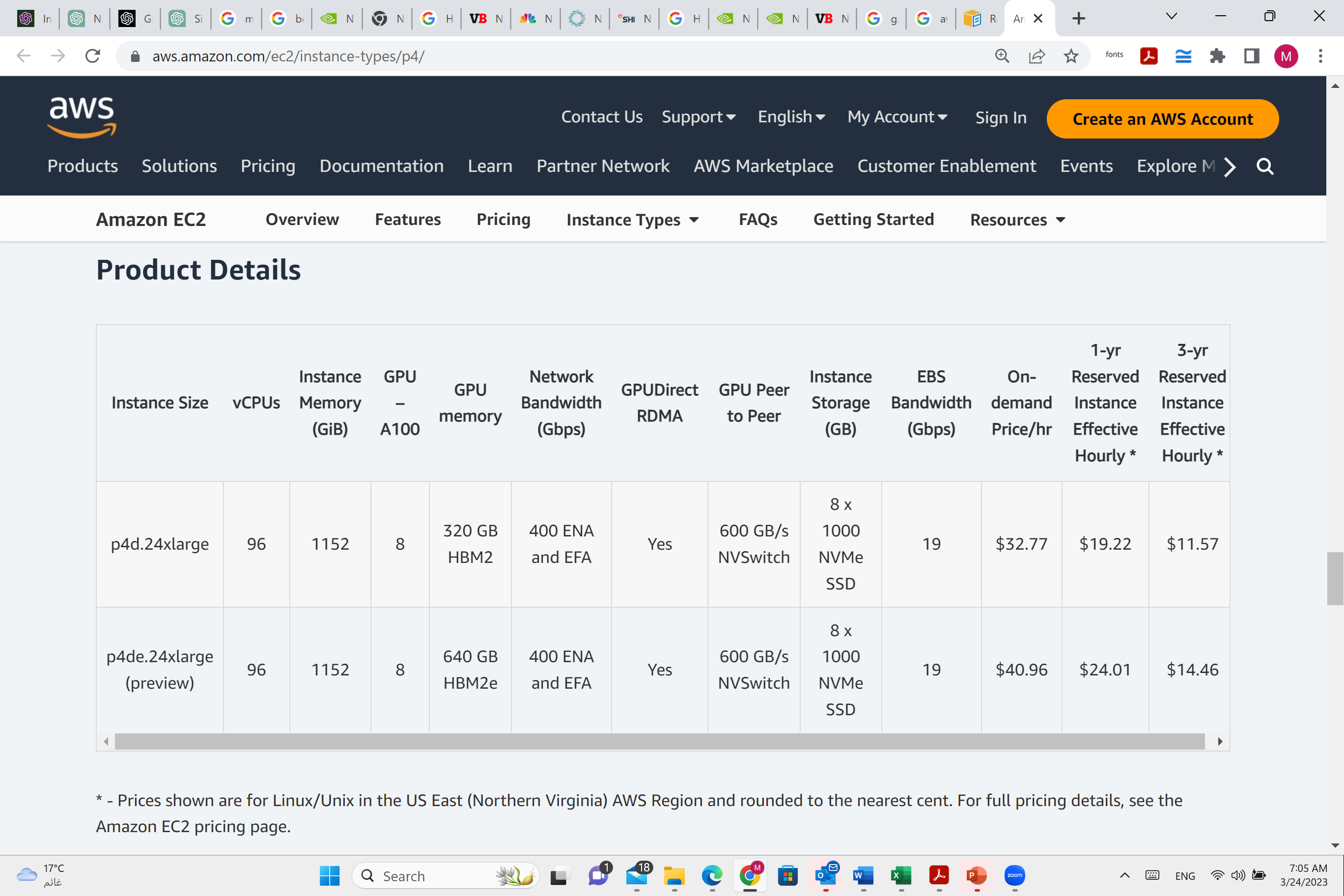 53
https://aws.amazon.com/ec2/instance-types/p4/
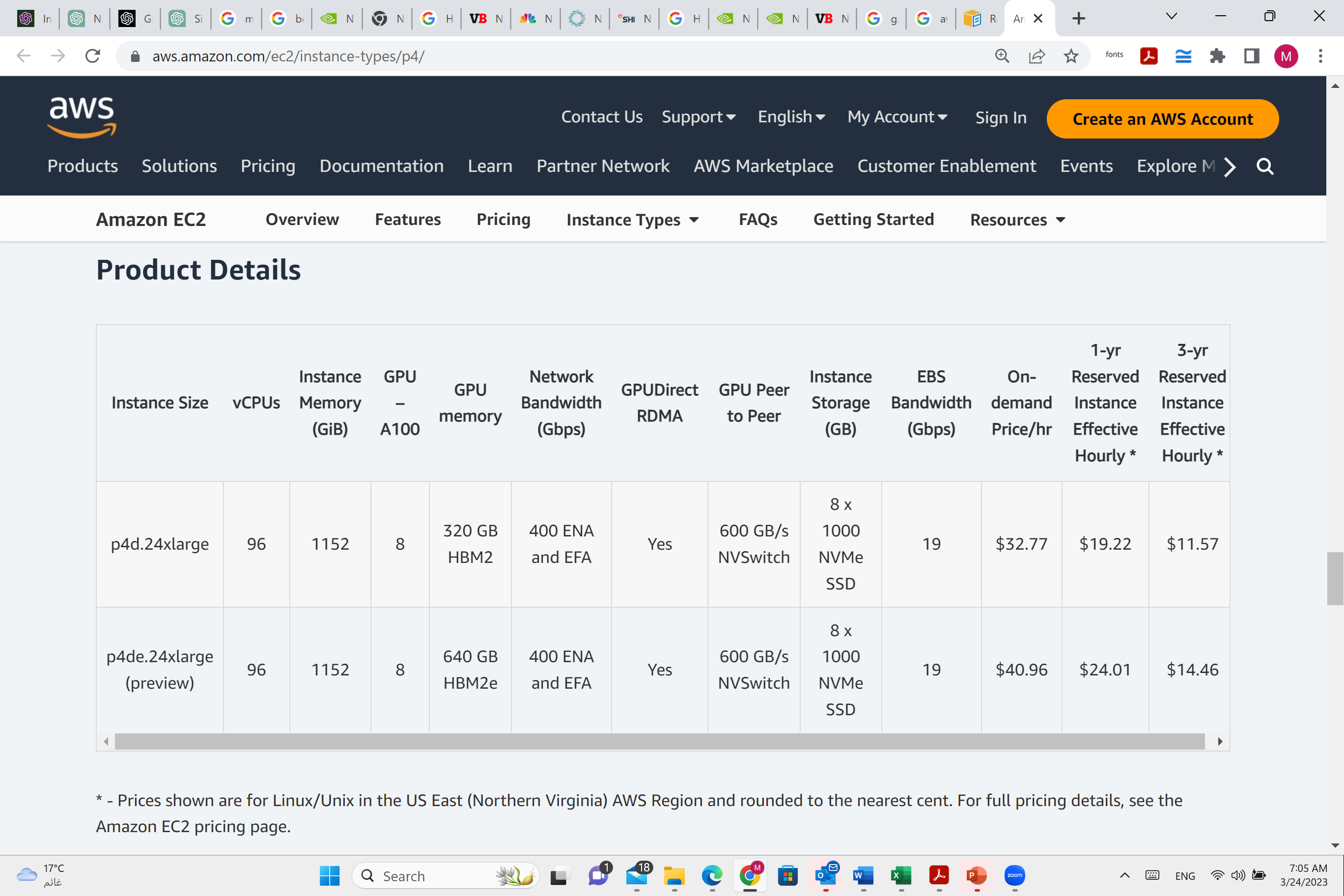 54
55